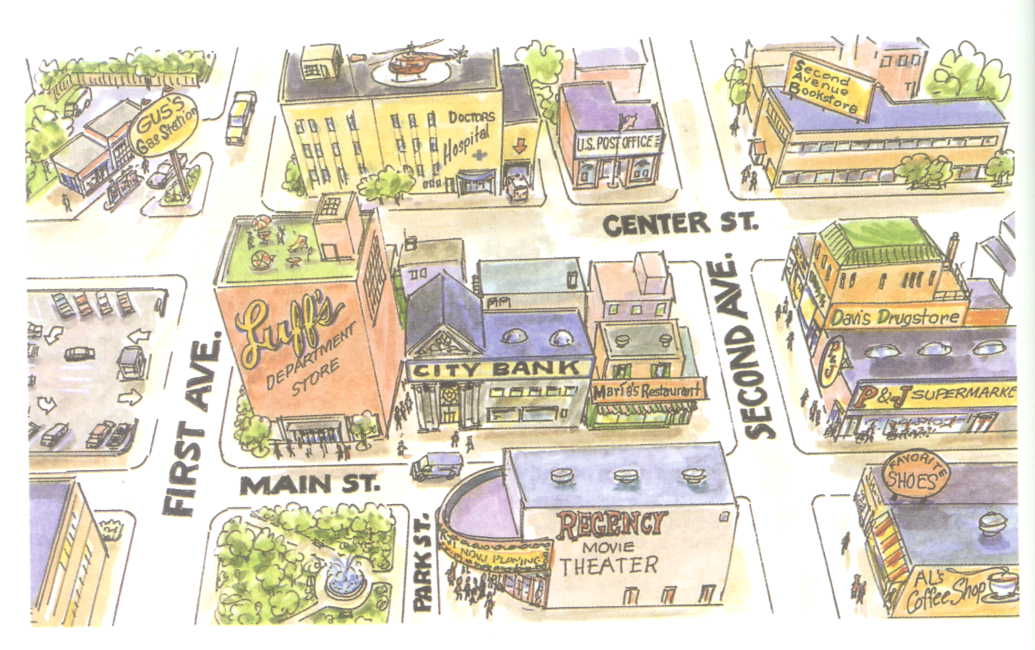 next to (beside)
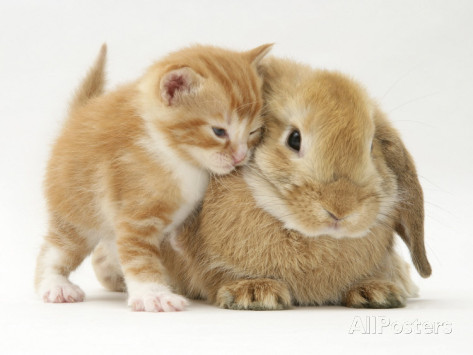 between
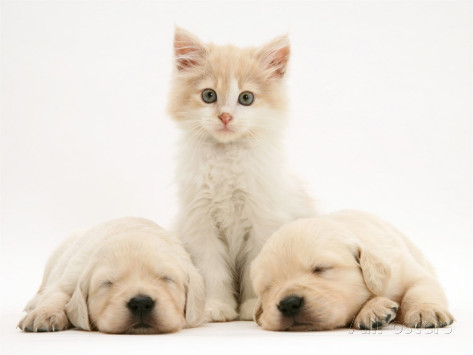 across from
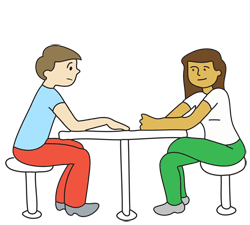 in front of
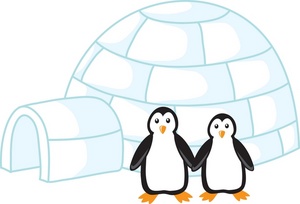 in back of (behind)
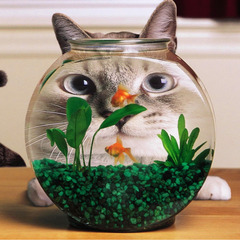 on the corner of
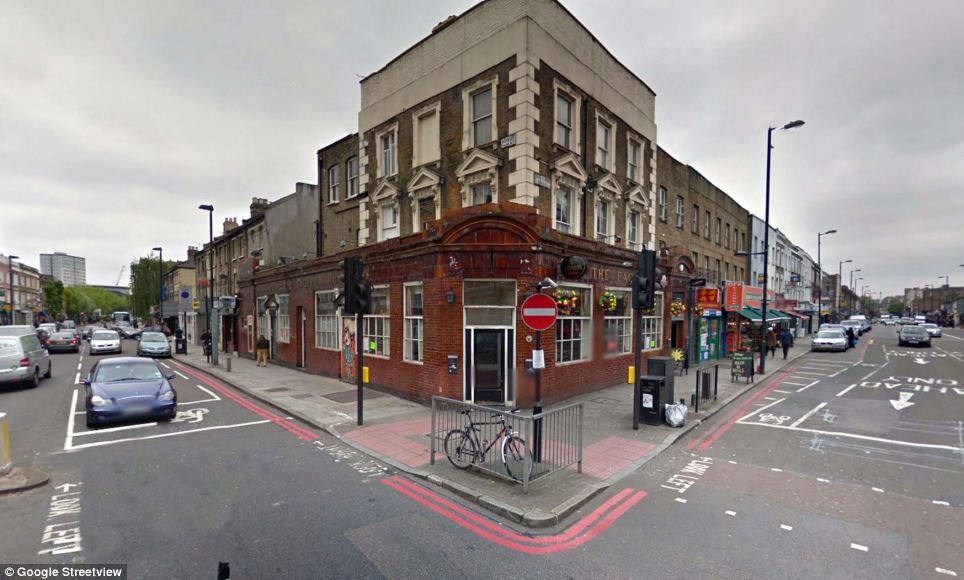 around the corner from
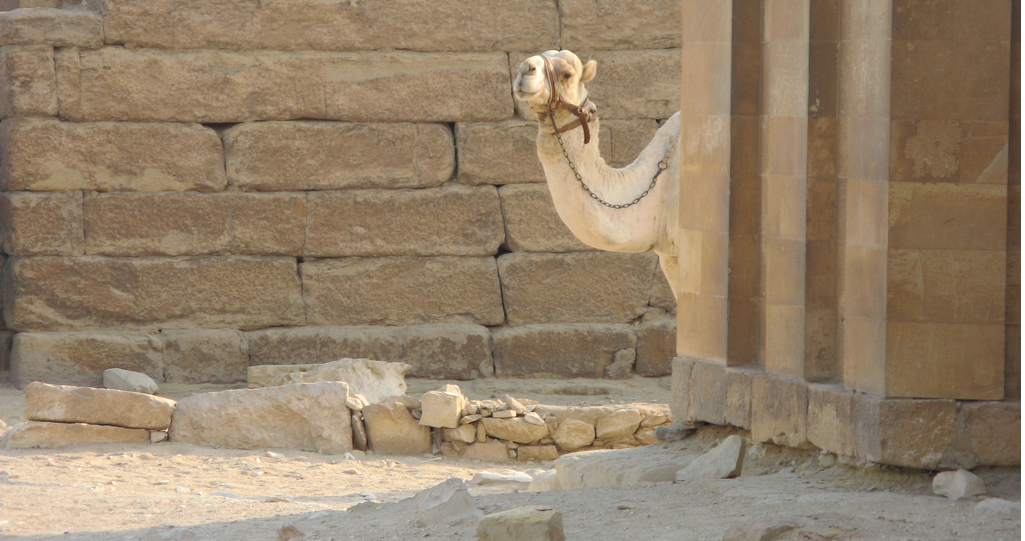 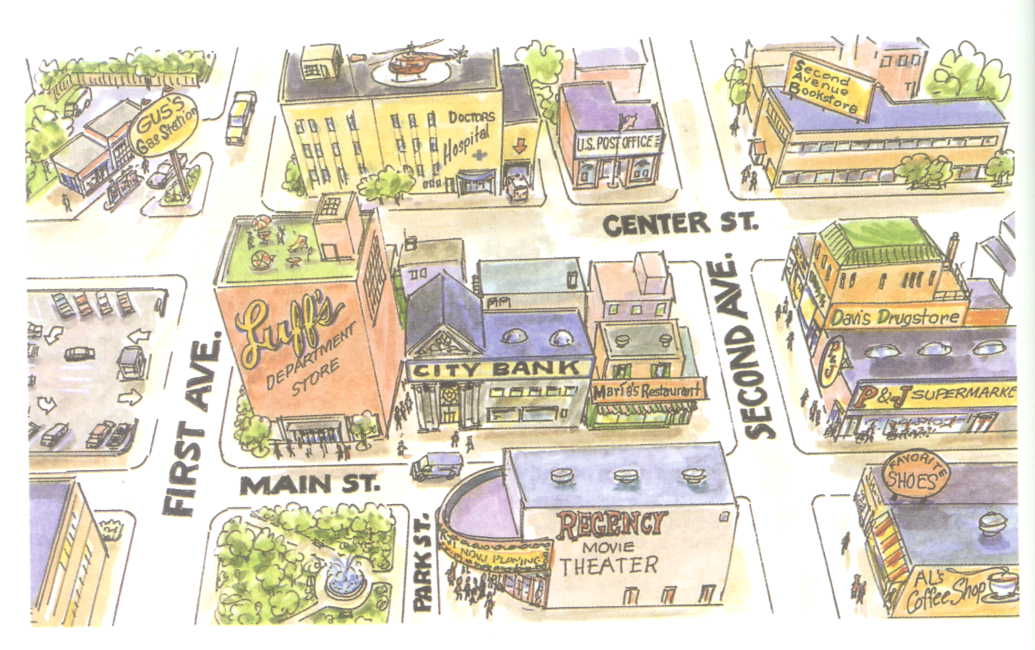 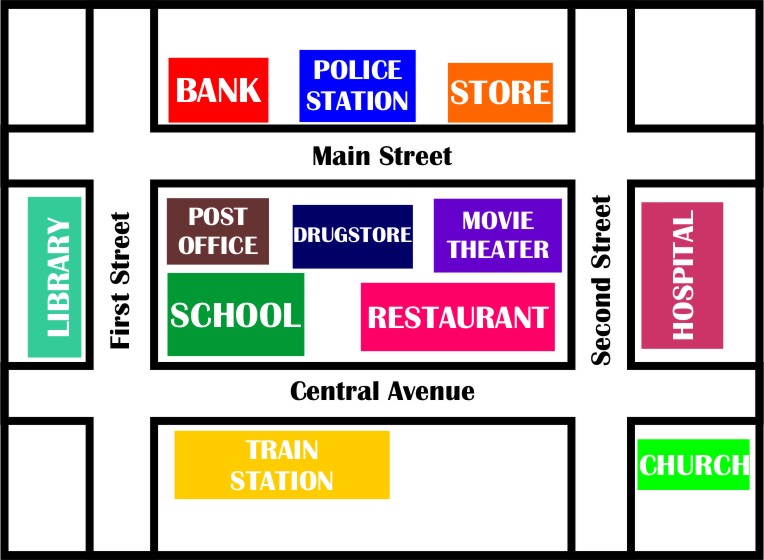 Where is it?
Use the clues to finish the map
Find Your Missing Piece
For group creation
The convenience store is behind the police station.
The community center is across from the restaurant and movie theater. 
The service center is in back of the supermarket.  
The pharmacy is on the corner of Time Ave. and Main St. 
The restaurant is across from the service center. 
The bank is across from the post office. 
The internet Café is next to the bank. 
The post office is in front of the gas station. 
The park is across from the library. 
The supermarket is across from the pharmacy.
The post office is next to the pharmacy.
Library is between the police station and the park.
Main St.
Community Center
Time Ave.
State Rd.